License Manager Basics5.10
Trimble  License Manager
®
From the GPS Pathfinder Office Install CD Image select Install License Manager for installation on your server
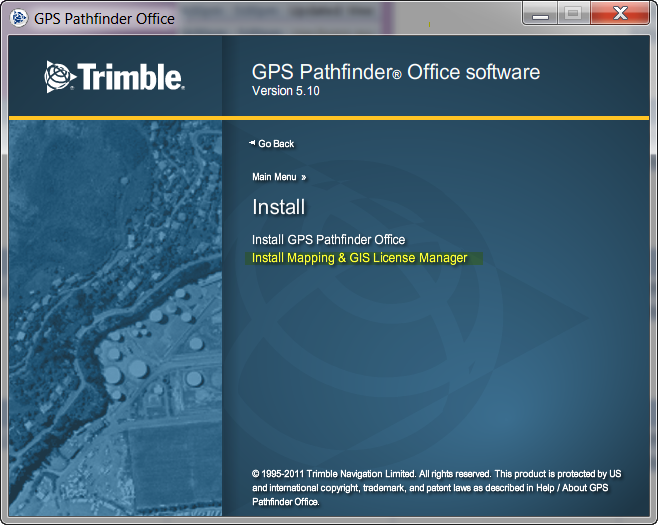 Trimble  License Manager
®
Enter Customer information and who will have access to the application
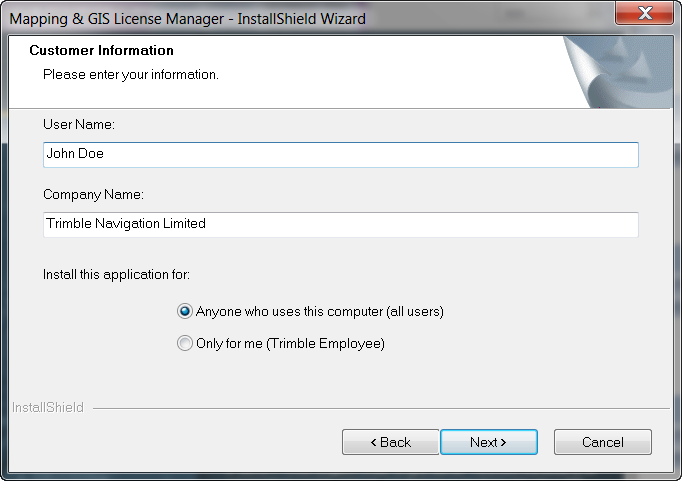 Trimble  License Manager
®
Click ‘Next’ until Installation Completes
The License Manager application appears as below
Click the ‘Plus’ button to add installation codes purchased
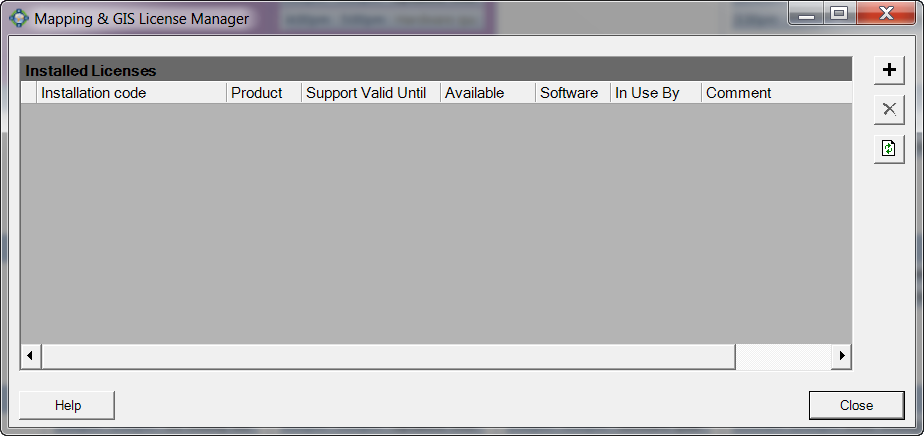 Trimble  License Manager
®
Enter your available installation codes and comment if desired
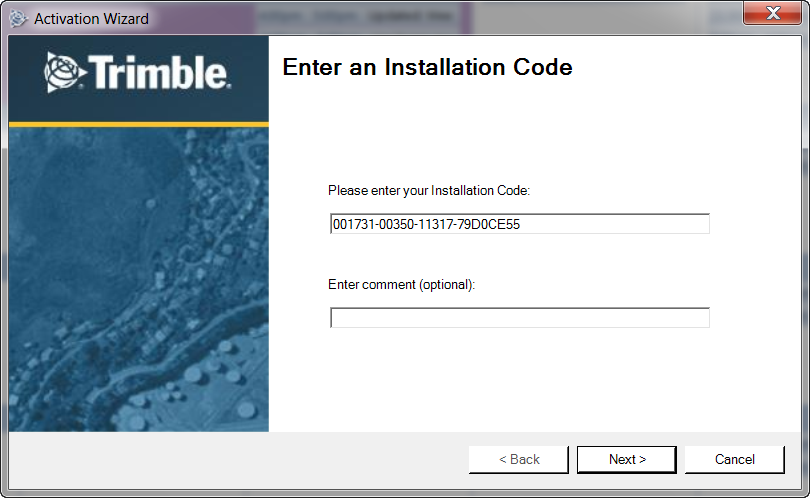 Trimble  License Manager
®
Activate the license just installed (this must be done one at a time for as many licenses purchased
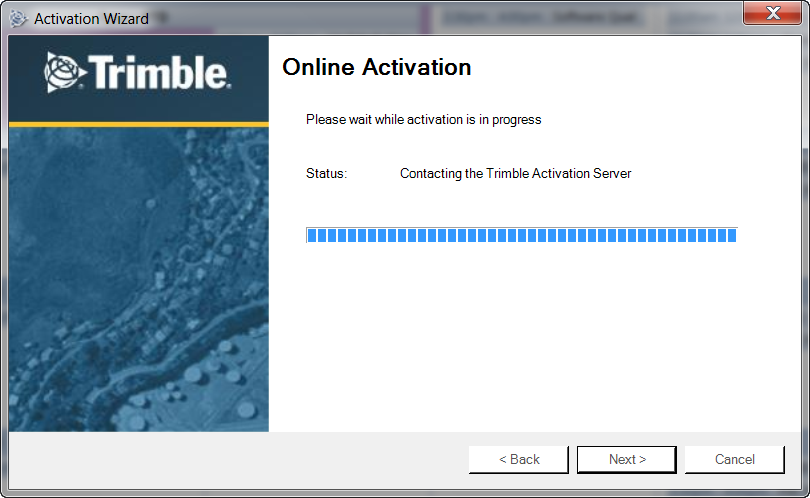 [Speaker Notes: Trimble is working on an enterprise solution……]
Trimble  License Manager
®
The License Manager GUI will list all instances of license codes installed
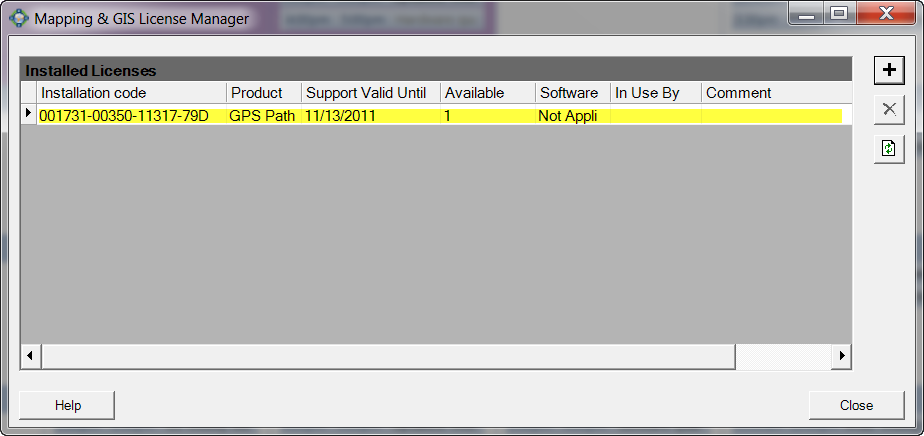 [Speaker Notes: Trimble is working on an enterprise solution……]
Trimble  License Manager
®
Client Machine(s)
	Install GPS Pathfinder Office on machines 	requiring the software from the CD Image 	executable
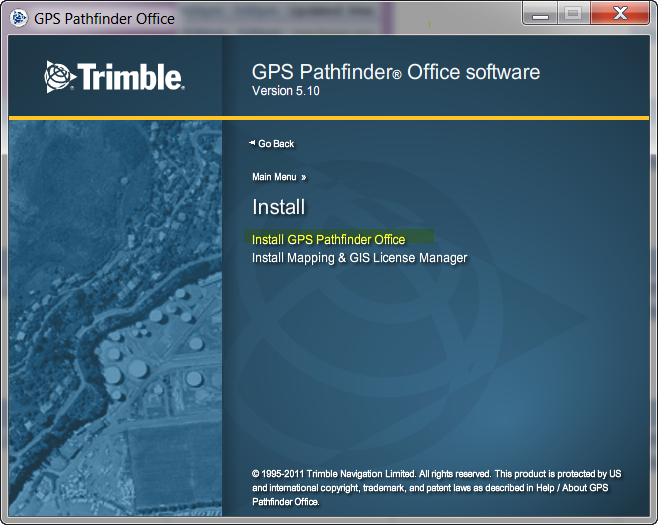 [Speaker Notes: Trimble is working on an enterprise solution……]
Trimble  License Manager
®
Choose the Floating License Option
Enter the network location of the sever where the License Manager was installed (next screen)
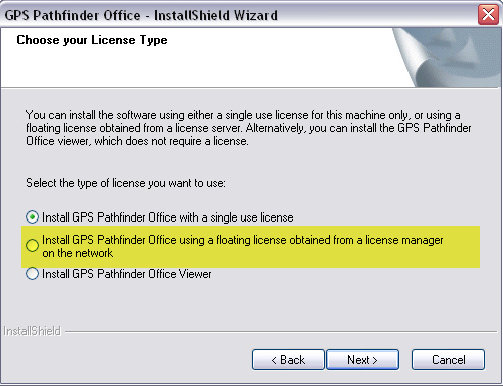 [Speaker Notes: Trimble is working on an enterprise solution……]
Trimble  License Administrator
®
Client Side
The License Administrator allows users to manage how the client machine utilizes an available license install code
Floating License (from server hosting the License Manager)
Viewer Mode
Single Use
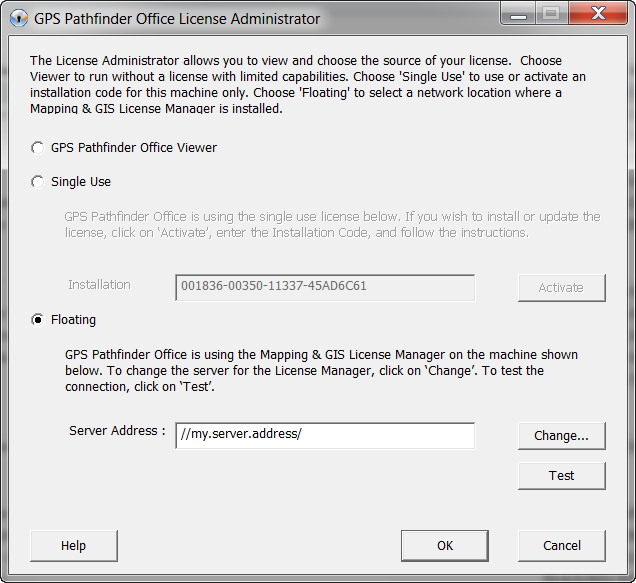 [Speaker Notes: Trimble is working on an enterprise solution……]
Trimble  License Manager
®
See the Support Documentation regarding  frequently asked questions and greater application details.
http://trl.trimble.com/docushare/dsweb/Get/Document-545109/SprtNote_PFO_GPSAnalyst_Licensing&Activation_0311.pdf 
Highlights:
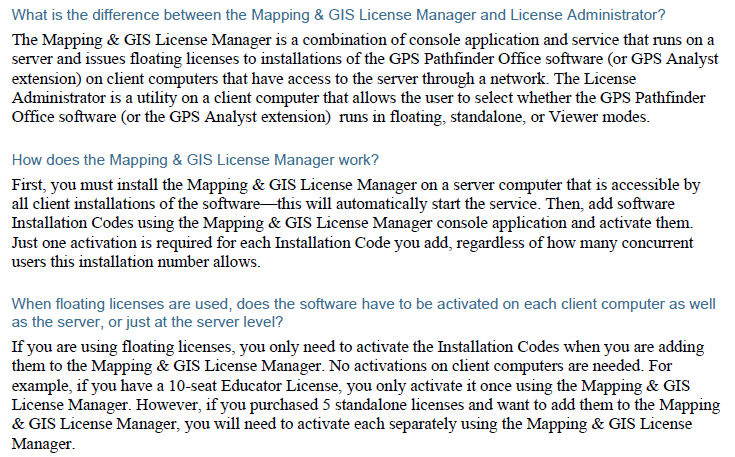 [Speaker Notes: Trimble is working on an enterprise solution……]